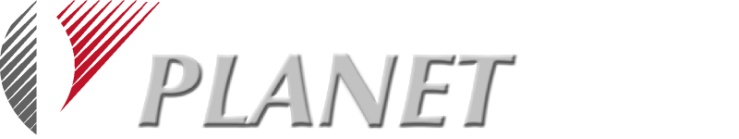 ΣΤΡΑΤΗΓΙΚΟ ΚΑΙ ΕΠΙΧΕΙΡΗΜΑΤΙΚΟ ΣΧΕΔΙΟ
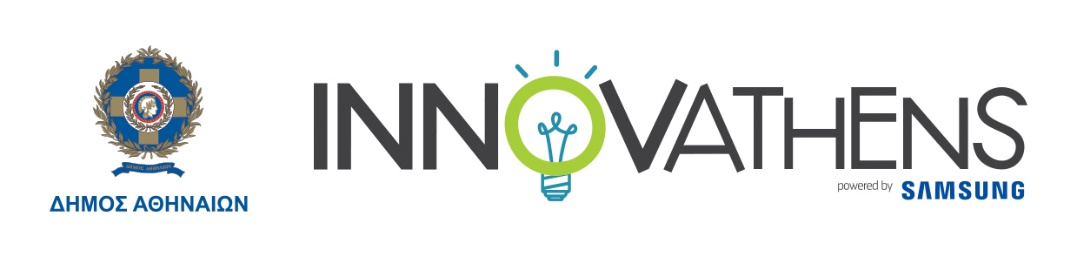 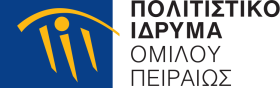 ΠΑΡΟΧΗ ΥΠΗΡΕΣΙΩΝ ΣΥΜΒΟΥΛΕΥΤΙΚΗΣ ΥΠΟΣΤΗΡΙΞΗΣ 
5ος Κύκλος Επιχειρηματικού Επιταχυντή “Creative Industries”
Σκοπός εκπαιδευτικής ενότητας – Προσδοκώμενα αποτελέσματα
Η παρούσα θεματική ενότητα υπογραμμίζει την αναγκαιότητα συγγραφής ενός Επιχειρηματικού Σχεδίου το οποίο θα καταγράφει τη βασική επιχειρηματική ιδέα και θα αναδεικνύει τα κυριότερα θέματα τα οποία θα αντιμετωπίσει μια επιχείρηση. Η συγγραφή του επιχειρηματικού σχεδίου ξεκινάει με την μοντελοποίηση της επιχειρηματικής ιδέας δηλαδή την εκπόνηση του Επιχειρηματικού Μοντέλου. Ένα πολύ χρήσιμο και σύγχρονο εργαλείο για τη μοντελοποίηση της επιχειρηματικής ιδέας είναι ο Καμβάς Επιχειρηματικού Μοντέλου (Business Model Canvas) του Osterwalder.

Στόχος της εκπαιδευτικής ενότητας είναι η κάλυψη των αναγκών εκπαίδευσης στη συστηματική μετάβαση από τη βασική αρχική ιδέα, στη μοντελοποίησή της, μέσα από τη δημιουργία, αξιολόγηση και βελτίωση του Επιχειρηματικού Μοντέλου και στη συνέχεια, στη συγγραφή και προσαρμογή ενός πλήρους Επιχειρηματικού Σχεδίου ικανού να αποτυπώσει αναλυτικά την επιχειρηματική στρατηγική και να οδηγήσει στην επιτυχή υλοποίηση της ιδέας.
Επιχειρηματικό Σχέδιο
Το επιχειρηματικό σχέδιο (business plan) «είναι ένα έγγραφο το οποίο βοηθά τον επιχειρηματία ή επιχειρηματική ομάδα να ορίσει την επιχειρηματική του ιδέα και να επικεντρώσει την προσοχή του, με ένα συστηματικό τρόπο, στη μελέτη, ανάλυση, σχεδιασμό και εφαρμογή των κατάλληλων ενεργειών που θα οδηγήσουν στην μετατροπή της ιδέας σε μία βιώσιμη επιχείρηση». 

Το Επιχειρηματικό Σχέδιο (Business Plan) αποτελεί τον λεπτομερή σχεδιασμό μιας επιχειρηματικής ιδέας και είναι μια απαραίτητη διαδικασία που πρέπει να προηγείται της έναρξης των δραστηριοτήτων μιας νέας επιχείρησης.
Επιχειρηματικό Σχέδιο (συν.)
Το Επιχειρηματικό Σχέδιο:
Είναι αναγκαίο για μία επιχείρηση
Αποπνέει κοινωνικό ενδιαφέρον, ηθικές αξίες, έμπνευση, δέσμευση και όραμα 
Υπόσχεται προστιθέμενη αξία
Αφορά συγκεκριμένο χρονικό διάστημα
και θα πρέπει να:
Διέπεται από σαφήνεια, ειλικρίνεια, ρεαλισμό, πειστικότητα, συνέπεια, οργάνωση και επαγγελματισμό 
Είναι σαφές και κατανοητό
Είναι συνοπτικό 
Είναι αληθές και ακριβές ως προς τα χρηματοοικονομικά στοιχεία που περιγράφει
Δημιουργεί θετικές εντυπώσεις στον αναγνώστη
Επιχειρηματικός σχεδιασμός
Επιχειρηματικός σχεδιασμός είναι η διαδικασία σύναψης του Επιχειρηματικού Σχεδίου. 
Για να γίνει αυτό αποτελεσματικά, θα πρέπει να συλλεχθούν, να ελεγχθούν και αναλυθούν πληροφορίες που αφορούν το περιβάλλον της αγοράς, τις δραστηριότητες της επιχείρησης, τα δυνατά και τα αδύνατα σημεία της, το όραμα, τους στόχους και τους αντικειμενικούς σκοπούς της.
Σκοπός Επιχειρηματικού Σχεδίου
Το Επιχειρηματικό Σχέδιο μπορεί να χρησιμοποιηθεί τόσο εσωτερικά στην επιχείρηση από τη διοίκηση και το προσωπικό, όσο και από εξωτερικούς φορείς, όπως συμβούλους, πιθανούς συνεργάτες, κρατικούς φορείς, επενδυτές, venture capitals, τράπεζες κλπ.

Η σύνταξή του θεωρείται απαραίτητη τόσο για μία νεοσύστατη επιχείρηση όσο και για μία υφιστάμενη επιχείρηση. Η σύνταξή του λειτουργεί ως οδηγός για τη δημιουργία αξίας για την επιχείρηση, καθώς συμβάλλει στην υλοποίηση των επιθυμητών στρατηγικών της και τη συνεχή βελτίωση της ίδιας.
Σκοπός Επιχειρηματικού Σχεδίου (συν.)
Αποτελεί ένα προσχέδιο της μελλοντικής εξέλιξης της επιχείρησης και παρέχει πολύτιμα επιχειρηματικά εργαλεία για την ανάλυσή της, τον έλεγχο της πορείας της, τον προσδιορισμό των αναγκών της και την πραγματοποίηση απαραίτητων αλλαγών. 

Η σύνταξή του θεωρείται απαραίτητη για την προώθηση μίας νέας επιχειρηματικής ιδέας ή δραστηριότητας καθώς και την προσέλκυση και εξασφάλιση κεφαλαίου από εξωτερικούς φορείς για την υλοποίηση της επιχειρηματικής ιδέας καθώς τους προσφέρει αναλυτικές πληροφορίες για όλες τις πτυχές των προηγούμενων, υφιστάμενων και μελλοντικών δραστηριοτήτων της εταιρείας. 

Συμπερασματικά, ένα άρτιο Επιχειρηματικό Σχέδιο συμβάλλει στην ανάπτυξη της επιχείρησης μακροπρόθεσμα αλλά και στην προσπάθειά της για εξασφάλιση χρηματοδότησης.
Σημασία Επιχειρηματικού Σχεδίου
Η σύνταξη ενός Επιχειρηματικού Σχεδίου είναι χρήσιμη και απαραίτητη προϋπόθεση για κάθε επιχειρηματική προσπάθεια καθώς:

Συμβάλλει στη δομή και οργάνωση της επιχείρησης και εμπεριέχει όλα τα βήματα και στρατηγικές που θα πρέπει να ακολουθηθούν από την ίδρυση έως την μελλοντική εξέλιξη της επιχείρησης.
Αποτελεί σημαντικό εργαλείο βελτίωσης της απόδοσης της επιχείρησης.
Βοηθά τη διεύθυνση ή το σύμβουλο να διευκρινίσει, να εστιάσει και να μελετήσει την ανάπτυξη αλλά και τις προοπτικές της επιχείρησης.
Βοηθάει στη λήψη αποφάσεων με βάση τους στόχους και την πολιτική της επιχείρησης.
Παρέχει μία ξεκάθαρη εικόνα για τα προϊόντα της, την αγορά, τους πελάτες και τους ανταγωνιστές της.
Σημασία Επιχειρηματικού Σχεδίου (συν.)
Δείχνει πώς θα επιτευχθούν οι επιδιωκόμενοι στόχοι της επιχείρησης και αποτελεί σημείο αναφοράς για τον έλεγχο της επίτευξης ή όχι των στόχων της .
Αναγνωρίζει τις αδυναμίες αλλά και τα δυνατά σημεία της επιχείρησης ή ενός επενδυτικού σχεδίου.
Προστατεύει τον επιχειρηματία/επιχειρηματική ομάδα από τον κίνδυνο να ξεκινήσει μία επιχειρηματική προσπάθεια που δεν θα είναι βιώσιμη.
Η κατάθεσή του αποτελεί βασική προϋπόθεση για σύναψη επιχειρηματικών δανείων, επιδοτήσεων από Ε.Ε και προσέλκυση επενδυτών και λειτουργεί σαν βάση στις συζητήσεις με τρίτους φορείς όπως μετόχους, τράπεζες, επενδυτές, κυβέρνηση κλπ..
Επιχειρηματική ιδέα (business idea)
Οι επιχειρηματικές ιδέες μπορούν να προκύψουν από:

Τυχαία περιστατικά και παρατήρηση
Καλές και κακές εμπειρίες της καθημερινότητας
Ελλιπείς λύσεις ή έλλειψη καλών λύσεων σε προβλήματα ή ανάγκες
Κάποιο κενό στην αγορά
Εργαστηριακές έρευνες – Έρευνα και ανάπτυξη
Διανοητικές εκλάμψεις
Συστηματική έρευνα αγοράς, κλπ

Πολύ συχνά, οι νέες ιδέες έρχονται και κατά την διάρκεια της μελέτης και αξιολόγησης του υπάρχοντος επιχειρηματικού μοντέλου ή των ανταγωνιστών.
Η έννοια του Επιχειρηματικού Μοντέλου
Επιχειρηματικό μοντέλο (Business Model) είναι η απεικόνιση της επιχειρηματικής λογικής και στρατηγικής μίας επιχείρησης. Περιγράφει το «τι» προσφέρει η επιχείρηση στους πελάτες της, «πως» τους προσεγγίζει και δημιουργεί σχέσεις μαζί τους, μέσω «ποιων» πόρων, δραστηριοτήτων και συνεργασιών επιχειρεί, και τέλος «πως» κερδίζει χρήματα, εξασφαλίζει τη βιωσιμότητά της.

Με άλλα λόγια, «το επιχειρηματικό μοντέλο περιγράφει το «πώς» μία επιχείρηση δημιουργεί, διανέμει και λαμβάνει αξία».  

Ένα επιχειρηματικό μοντέλο είναι απαραίτητο τόσο για καινοτόμες επιχειρήσεις όσο και επιχειρήσεις που σκοπεύουν να καινοτομήσουν και να εκμεταλλευτούν επιτυχώς την καινοτομία τους στην αγορά.
Η έννοια του Επιχειρηματικού Μοντέλου (συν.)
Με την εκπόνηση ενός επιχειρηματικού μοντέλου, η επιχειρηματική ομάδα, αφότου προχωρήσει σε απαραίτητες αξιολογήσεις, βελτιώσεις και τροποποιήσεις του, και εκτιμήσει πως το business model μπορεί να συμβάλλει στην ανάπτυξη μίας βιώσιμης επιχείρησης, αξιοποιεί το υλικό και εμπειρία που θα έχει προκύψει με σκοπό την ανάπτυξη και αποτύπωση της επιχειρηματικής ιδέας σε ένα πλήρες και λεπτομερές Επιχειρηματικό Σχέδιο (business plan).

Με άλλα λόγια, η εκπόνηση του Επιχειρηματικού Μοντέλου αποτελεί βασική προϋπόθεση για την εκπόνηση του Επιχειρηματικού Σχεδίου.
Καμβάς Επιχειρηματικού Μοντέλου (Business Model Canvas)
Ο «Καμβάς Επιχειρηματικού Μοντέλου» (Business Model Canvas) αναπτύχθηκε από τους Osterwalder και Pigneur (2010) και είναι ένα εργαλείο που βοηθά στη δημιουργία ενός επιτυχημένου επιχειρηματικού μοντέλου μίας επιχειρηματικής προσπάθειας.

Στην ουσία, ο Καμβάς παρέχει τη δυνατότητα συνολικής οπτικής εικόνας των κύριων πτυχών της επιχειρηματικής ιδέας και των βασικών μερών που απαρτίζουν ένα επιχειρηματικό πλάνο, σε μία σελίδα. 

Ο Καμβάς μπορεί να χρησιμοποιηθεί τόσο από μια υπό-σύσταση ή νεοφυή εταιρία, γιατί τη βοηθά με δομημένο και  συνοπτικό τρόπο στο «ξεκαθάρισμα» της επιχειρηματικής ιδέας και μετατροπής / μοντελοποίησής της σε μια βιώσιμη επιχειρηματική πρόταση, όσο και από μία υφιστάμενη επιχείρηση που θέλει να αξιολογήσει το υφιστάμενο επιχειρηματικό της μοντέλο ή και ενδεχομένως να το βελτιώσει/αλλάξει.
Καμβάς Επιχειρηματικού Μοντέλου (Business Model Canvas) (συν.)
Ο Καμβάς παρουσιάζεται με τη μορφή πίνακα που αποτελείται από 9 δομικά στοιχεία (building blocks).
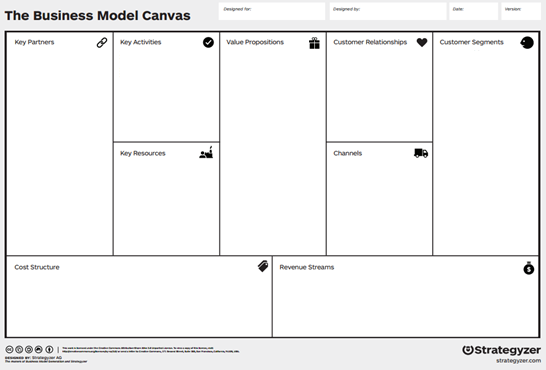 1. Τμήματα αγοράς (Customer Segments)
Μία επιχείρηση εξυπηρετεί, προσεγγίζει και στοχεύει σε ένα ή περισσότερα τμήματα της αγοράς για τα οποία και δημιουργεί αξία. Για να ανταποκριθεί όσο το δυνατόν καλύτερα στις ανάγκες των πελατών της, η επιχείρηση πρέπει να τους ομαδοποιήσει σε συγκεκριμένες κατηγορίες με κοινές ανάγκες, κοινές συμπεριφορές ή αλλά κοινά χαρακτηριστικά. 

Παραδείγματα τμημάτων πελατών:
Μαζική αγορά (Mass Market)
Στοχευμένη αγορά (Niche Market)
Τμηματοποιημένη (Segmented)
Πολυμερείς πλατφόρμες (Multi-sided platforms)
Διαφοροποιημένη (Diversified)
2. Πρόταση αξίας (Value Proposition)
Η επιχείρηση αναζητά λύσεις στα προβλήματα και τις ανάγκες των πελατών της δημιουργώντας αξία μέσα από τα προϊόντα/υπηρεσίες που τους προσφέρει. Οι προσφερόμενες αξίες μπορεί να είναι ποσοτικές ή ποιοτικές και είναι ο λόγος που οι πελάτες προτιμούν μία επιχείρηση έναντι άλλης. Μερικά παραδείγματα προσφερόμενης αξίας παρουσιάζονται στη συνέχεια:

Μαζική αγορά (Mass Market)
Καινοτομία (newness)
Αποδοτικότητα (Performance)
Μάρκα  (Brand/Status)
Χαμηλή Τιμή (Low Price)
Προσβασιμότητα (Accessibility)
Ευκολία/Χρηστικότητα (Convenience/Usability)
Σχέδιο (Design)
Εξατομίκευση (Customization)
3. Κανάλια – Δίκτυα (Channels)
Η επιχείρηση χρησιμοποιεί διαφόρους τρόπους και κανάλια επικοινωνίας, διανομής και πωλήσεων με σκοπό για να παρέχει την προτεινόμενη αξία στους πελάτες της. Τα κανάλια επικοινωνίας εξυπηρετούν διάφορες λειτουργίες όπως:

Κάνουν γνωστά τα προϊόντα και τις υπηρεσίες της επιχείρησης (awareness).
Βοηθούν τους πελάτες να αξιολογήσουν την προτεινόμενη αξία (evaluation).
Δίνουν τη δυνατότητα στους πελάτες να προμηθευτούν τα προϊόντα και τις υπηρεσίες της επιχείρησης (purchase).
Παραδίδουν στους πελάτες την προτεινόμενη αξία (delivery).
Παρέχουν στους πελάτες υποστήριξη μετά την πώληση (post-sales).
4. Σχέσεις με κάθε τμήμα αγοράς/πελάτες (Customer Relationships)
Η επιχείρηση δημιουργεί και διατηρεί σχέσεις με κάθε τμήμα αγοράς που στοχεύει. Οι σχέσεις που δημιουργεί μια επιχείρηση με τους πελάτες της επηρεάζουν σημαντικά τη συνολική εμπειρία που βιώνουν οι πελάτες από την επιχείρηση και μπορεί να έχει τις παρακάτω μορφές:

Προσωπική υποστήριξη (Personal assistance)
Εξατομικευμένη υποστήριξη (Dedicated personnel)
Αυτό-εξυπηρέτηση (Self-service): π.χ. webmail
Αυτοματοποιημένη (Automated): π.χ. ΑΤΜ
Κοινότητες (Communities)
Συν-δημιουργία (Co-creation)
5. Ροές εσόδων (Revenue Streams)
Η επιχείρηση λαμβάνει ροές εσόδων που προέρχονται από την επιτυχημένη παροχή αξίας στους πελάτες της. Η επιχείρηση χρησιμοποιεί διαφορετικούς τρόπους και μηχανισμούς τιμολόγησης με τους οποίους η επιχείρηση λαμβάνει αξία και χρήματα όπως:

Πώληση κατά την οποία ένα φυσικό προϊόν/υπηρεσία γίνεται ιδιοκτησία του αγοραστή για πάντα (Asset sale)
Μέσα από την ενοικίαση του προϊόντος/υπηρεσίας της επιχείρησης από τον χρήστη με σκοπό να το χρησιμοποιήσει. Δε μεταβιβάζεται η κυριότητα του προϊόντος/υπηρεσίας στο χρήστη (Usage Fee)
Μέσα από την ενοικίαση του προϊόντος/υπηρεσίας από το χρήστη με σκοπό να το χρησιμοποιεί για απεριόριστο χρονικό διάστημα, όσο παρέχεται το συγκεκριμένο προϊόν/υπηρεσία (Subscription)
5. Ροές εσόδων (Revenue Streams) (συν.)
Μέσα από την ενοικίαση ή δικαιόχρηση, δηλαδή την δυνατότητα που δίνεται στο χρήστη να το χρησιμοποιεί για συγκεκριμένο χρονικό διάστημα (Renting/Leasing)
Μέσα από την αδειοδότηση, δηλαδή την παροχή της άδειας στο χρήστη να χρησιμοποιεί ένα πνευματικά κατοχυρωμένο προϊόν/υπηρεσία της επιχείρησης (Licensing)
Μέσα από την παροχή της δυνατότητας διαφήμισης ενός προϊόντος/υπηρεσίας του χρήστη μέσα από το επιχειρηματικό μοντέλο της επιχείρησης  (Advertising)
6. Βασικοί πόροι (Key Resources)
Η επιχείρηση χρησιμοποιεί πόρους που της επιτρέπουν να οργανώσει τις δραστηριότητές της ώστε να δημιουργήσει αξία, να αποκτήσει πρόσβαση σε αγορές, να αναπτύξει σχέσεις και να προσποριστεί έσοδα που της επιτρέπουν να λειτουργήσει το επιχειρηματικό της μοντέλο. Οι κύριοι πόροι μπορεί να είναι: 

Φυσικοί (Physical Assets)
Οικονομικοί (Financial)
Διανοητικοί (Intellectual)
Ανθρώπινοι (Human)
7. Βασικές λειτουργίες (Key Activities)
Η  επιχείρηση χρησιμοποιεί δομές και συστήματα δραστηριοτήτων για:

τη δημιουργία αξίας
τη διανομή αξίας και προσέγγιση των αγορών
τη δημιουργία και διατήρηση των σχέσεων με τους πελάτες
την άντληση εσόδων και την επιτυχημένη λειτουργία της.
8. Βασικοί συνεργάτες (Key Partners)
Η επιχείρηση οικοδομεί σχέσεις με ένα δίκτυο προμηθευτών και συνεργατών εκτός εταιρίας που καθιστούν το επιχειρηματικό της μοντέλο λειτουργικό καθώς τη βοηθούν να:

βελτιώσει το επιχειρηματικό της μοντέλο
επιτύχει οικονομίες κλίμακας
μειώσει το ρίσκο και την αβεβαιότητα
ή να αναζητήσει πόρους και δραστηριότητες
9. Δομή κόστους (Cost Structure)
Μερικές δραστηριότητες, πόροι και σχέσεις που εκτελεί η επιχείρηση με σκοπό τη λειτουργία του επιχειρηματικού της μοντέλου, την επιβαρύνουν με κόστη. Οι δαπάνες αυτές μπορούν να υπολογιστούν σχετικά εύκολα αν καθοριστούν οι κύριοι πόροι, οι κύριες δραστηριότητες και οι κύριες συνεργασίες που απαιτούνται και μπορεί να είναι:

Σταθερά κόστη (Fixed costs)
Μεταβλητά κόστη (Variable costs)
Οικονομίες κλίμακας (Economies of scale): το κόστος ανά μονάδα προϊόντος μειώνεται όσο αυξάνεται ο όγκος παραγωγής του
Οικονομίες σκοπιάς (Economies of scope): περισσότερα είδη προϊόντων σημαίνει χαμηλότερα κόστη παραγωγής
Σημασία Καμβά Επιχειρηματικού Μοντέλου
Με σκοπό ο Business Model Canvas να χρησιμοποιηθεί αποτελεσματικά από μία επιχειρηματική ομάδα ή τον επιχειρηματία είναι απαραίτητη προϋπόθεση να γίνει κατανοητή η σημασία και ο τρόπος χρήσης του. 

Ο Business Model Canvas: 

Είναι ο πυρήνας και πολύ χρήσιμη βάση για τη δημιουργία του Επιχειρηματικού Μοντέλου και επομένως και του Επιχειρηματικού Σχεδίου.
Βάζει τον επιχειρηματία/επιχειρηματική ομάδα να σκέφτεται πελατοκεντρικά.
Είναι εργαλείο «διόρθωσης» της επιχειρηματικής κατεύθυνσης με τεχνικές όπως το MVP (Minimum Viable Product).
Είναι μέσο ενθάρρυνσης της ανταλλαγής απόψεων, της πλάγιας σκέψης, εφευρετικότητας, δημιουργικότητας και καινοτομίας.
Σημασία Καμβά Επιχειρηματικού Μοντέλου (συν.)
Είναι μέσο επιτάχυνσης ή και αποτροπής της απόφασης μετατροπής μιας ιδέας σε προϊόν.
Βοηθά στην κατανόηση και συγκριτική αξιολόγηση της επιχειρηματικής στρατηγικής των ανταγωνιστών της επιχείρησης.
Βοηθά στον εντοπισμό και την αξιολόγηση «κενών» στην αγορά.
Διευκολύνει στην εμβάθυνση, κατανόηση, σχεδιασμό, διερεύνηση, τροποποίηση και συσχετισμό των κρίσιμων στοιχείων της επιχειρηματικής προσπάθειας και των μεταξύ τους αλληλεπιδράσεων, μέσα από μια νέα, δυναμική, δημιουργική και λειτουργική προσέγγιση.
Δημιουργία Επιχειρηματικού Μοντέλου
Η επιχειρηματική ομάδα ή επιχειρηματίας, με σκοπό τη δημιουργία ενός Επιχειρηματικού Μοντέλου με τη χρήση του Καμβά, καλείται να συμπληρώσει τον Πίνακα – Καμβά λαμβάνοντας αποφάσεις για κάθε δομικό στοιχείο του. 

Στη συνέχεια, για κάθε στοιχείο, παρουσιάζονται ενδεικτικές ερωτήσεις/θέματα για τις οποίες καλείται η επιχειρηματική ομάδα ή επιχειρηματίας να πάρει σημαντικές αποφάσεις και οι οποίες θα τη βοηθήσουν να δημιουργήσει το Επιχειρηματικό της Μοντέλο.
Τμήματα αγοράς (Customer Segments)
Για ποιες πελατειακές ομάδες δημιουργεί αξία;

Ποιοι είναι οι πιο σημαντικοί πελάτες;

Πως διαφοροποιούνται δημογραφικά και ψυχογραφικά;
Πρόταση αξίας (Value Proposition)
Τι αξία παρέχει η επιχείρηση σε κάθε πελατειακή ομάδα;
Ποια προβλήματα κάθε πελατειακής ομάδας βοηθά να λυθούν;
Τι κατηγορίες προϊόντων και/η υπηρεσιών προσφέρονται σε κάθε πελατειακή ομάδα;
Ποιες ανάγκες κάθε πελατειακής ομάδας ικανοποιούνται;
Ποιο είναι το «ελάχιστο βιώσιμο» προϊόν; (MVP ή Minimum Viable Product ορίζεται η απλούστερη μορφή προϊόντος/υπηρεσίας, η οποία με τεχνικές pre testing παρουσιάζεται σε δείγμα δυνητικών πελατών, προκειμένου να μετρηθεί η προβλεπόμενη αποδοχή του  πριν αναλωθούμε σε χρονοβόρες και κοστοβόρες διαδικασίες, και αναλώσουμε πολύτιμους πόρους δημιουργίας ολοκληρωμένων προϊόντων/υπηρεσιών).
Κανάλια – Δίκτυα (Channels)
Μέσω ποιων καναλιών επιθυμούν οι πελάτες να προσεγγιστούν;
Πως τους προσεγγίζουν άλλες εταιρίες;
Ποια κανάλια είναι πιο αποδοτικά από άποψη κόστους;
Πως συνδέονται τα κανάλια με τις συνήθειες των πελατών;
Σχέσεις με κάθε τμήμα αγοράς/πελάτες (Customer Relationships)
Τι είδους σχέσεις έχει θεσπίσει η επιχείρηση με σκοπό την προσέγγιση, απόκτηση, εξυπηρέτηση, αύξηση και πιστότητα των πελατών;
Τι είδους σχέσεις προσδοκούν από την επιχείρηση οι πελάτες;
Πως ενσωματώνονται οι σχέσεις με τα λοιπά στοιχεία του business model;
Πόσο δαπανηρές είναι;
Ροές εσόδων (Revenue Streams)
Για ποια παρεχόμενη αξία οι πελάτες είναι διατεθειμένοι να πληρώσουν;
Τι αξία αγοράζουν και τι/πως πληρώνουν σήμερα;
Πως θα προτιμούσαν να πληρώσουν;
Πως τα επιμέρους έσοδα συμβάλλουν στα συνολικά έσοδα ανά ροή εσόδου;
Βασικές λειτουργίες (Key Activities)
Ποιες καθοριστικές εσωτερικές εταιρικές διεργασίες απαιτούν:
Η προτεινόμενη αξία;
Τα κανάλια επικοινωνίας και διανομής;
Οι ροές εσόδων;
Βασικοί πόροι (Key Resources)
Ποιους κύριους πόρους/μέσα απαιτούν:
Η προτεινόμενη αξία;
Τα κανάλια επικοινωνίας και διανομής;
Οι πελατειακές σχέσεις;
Οι ροές εσόδων;
Βασικοί συνεργάτες (Key Partners)
Ποιοι είναι οι κύριοι συνεργάτες;
Ποιοι είναι οι κύριοι προμηθευτές;
Ποιοι είναι οι σημαντικοί πόροι που αποκτά η επιχείρηση από τους συνεργάτες της;
Ποιες κύριες δραστηριότητες εκτελούν οι συνεργάτες;
Δομή κόστους (Cost Structure)
Ποια είναι τα σημαντικά κόστη που επιβαρύνουν το business model;
Ποιοι από τους απαιτούμενους πόρους είναι οι πλέον δαπανηροί;
Ποιες από τις απαιτούμενες εσωτερικές διεργασίες είναι οι πλέον δαπανηρές;
Καινοτόμα μοτίβα Επιχειρηματικών Μοντέλων
Από-συζευγμένες δραστηριότητες (Unbundling)
Η έννοια των «από-συζευγμένων» υποστηρίζει ότι υπάρχουν τρεις ριζικά διαφορετικοί τύποι επιχειρήσεων: Επιχειρήσεις Πελατειακών Σχέσεων, Επιχειρήσεις καινοτομίας προϊόντων και Επιχειρήσεις υποδομών.
Κάθε τύπος έχει διαφορετικά στοιχεία από οικονομική, ανταγωνιστική και πολιτιστική άποψη.
Οι τρεις τύποι μπορούν να συνυπάρχουν σε μία εταιρεία, αλλά ιδανικά είναι προτιμότερο να είναι «από-συζευγμένες» σε χωριστές επιχειρήσεις ώστε να αποφεύγονται τυχόν συγκρούσεις ή ανεπιθύμητα πρόσθετα κόστη (trade-offs) που μπορεί να προκύψουν μέσα από την συνύπαρξη των διαφορετικών πόρων και λειτουργιών που απαιτούν.
Καινοτόμα μοτίβα Επιχειρηματικών Μοντέλων
(συν.)
Οι τρεις τύποι επιχειρηματικής δραστηριότητας:
Δραστηριότητες σχέσεων με πελάτες (Customer Relationship):
Ανεύρεση και απόκτηση πελατών και οικοδόμηση σχέσεων με αυτούς
Οικειότητα με πελάτες
Δραστηριότητες καινοτομίας προϊόντων (Product Innovation)
Ανάπτυξη νέων και ελκυστικών προϊόντων
Ηγεσία/ηγεμονία στο προϊόν
Δραστηριότητες υποδομών (Infrastructure Management)
Οικοδόμηση και διαχείριση πλατφορμών/βάσεων για μεγάλο όγκο ή/και επαναλαμβανόμενες λειτουργίες
Επιχειρησιακή επίδοση

Παραδείγματα: Τραπεζικές υπηρεσίες, κινητή τηλεφωνία.
Καινοτόμα μοτίβα Επιχειρηματικών Μοντέλων
Η «μακρά ουρά» (Long tail Business models)
Το μοντέλο βασίζεται στη λογική πώλησης μικρότερων ποσοτήτων από περισσότερα προϊόντα σε αντίθεση με την πώληση μεγάλων ποσοτήτων από μικρό πλήθος προϊόντων. Στην περίπτωση αυτή πωλούνται μικρότερες ποσότητες «best sellers» και αποκτώνται περισσότερα κέρδη.
Απαιτούνται σχετικά μικρά κόστη διαχείρισης αποθεμάτων και ισχυρές πλατφόρμες που θα διαθέτουν εξειδικευμένα προϊόντα στους ενδιαφερόμενους χρήστες. Τρεις παράγοντες: 
«εκδημοκρατισμός» των εργαλείων παραγωγής: μειωμένο κόστος πρόσβασης σε παραγωγικές υπηρεσίες που μέχρι πριν ήταν αδύνατο να έχουν πρόσβαση οι χρήστες,
«εκδημοκρατισμός» των διαύλων διανομής: ψηφιοποίηση, ίντερνετ, βελτιστοποίηση logistics και 
μειωμένα κόστη σύνδεσης προσφοράς με τη ζήτηση.
Παραδείγματα: Amazon, Netflix , eBay
Καινοτόμα μοτίβα Επιχειρηματικών Μοντέλων
Πολυμερείς πλατφόρμες (multi-sided platforms)
Σε αυτό το μοντέλο συνδυάζονται δύο ή περισσότερες διακριτές και ανεξάρτητες ομάδες πελατών. Η πλατφόρμα προσφέρει αξία (Value proposition):
Προσελκύοντας περισσότερες ομάδες χρηστών (network effect),
Στη μία ομάδα μόνον όταν η άλλη ομάδα υπάρχει,
Δημιουργώντας σχέσεις αλληλεπίδρασης μεταξύ των διαφορετικών ομάδων χρηστών,
Μειώνοντας τα κόστη, διευκολύνοντας τις συναλλαγές στην πλατφόρμα
Βασικοί πόροι (Key resource) που απαιτούνται είναι η ίδια η πλατφόρμα, η διαχείρισή της, η παροχή υπηρεσιών και η προώθηση της πλατφόρμας.
Συχνά προσφέρονται σε κάποιες ομάδες χρηστών δωρεάν προσφορές ή μειωμένες τιμές που λειτουργούν ως «δόλωμα». Τα κόστη αυτά καλύπτονται από έσοδα (revenue streams) που προέρχονται από άλλες ομάδες χρηστών. 
Παραδείγματα: Visa, Google, eBay, Microsoft Windows, Financial Times, Video Games, free press.
Καινοτόμα μοτίβα Επιχειρηματικών Μοντέλων
Δωρεάν (Free)
Σε αυτό το μοντέλο τουλάχιστον ένα σημαντικό τμήμα των πελατών μπορεί να επωφελείται από τη δωρεάν παροχή αξίας συνεχώς. Παρέχεται χαμηλό κόστος και μέση ποιότητα παροχής υπηρεσιών. Τα κόστη που προέρχονται από την παροχή δωρεάν υπηρεσίας καλύπτονται από έσοδα που προέρχονται από άλλες ομάδες χρηστών. Η συντήρηση του μοντέλου παραμένει χαμηλού κόστους. Τεχνολογική εξέλιξη: οριακό κόστος=0. Π.χ. μουσική και διαδίκτυο.
Δύο στρατηγικές: 
Fremium/Premium offer: Ξεχωρίζει για web-based μοντέλα που συνδυάζουν την δωρεάν παροχή των βασικών υπηρεσιών με την επί-πληρωμή παροχή συμπληρωματικών υπηρεσιών. 
Δωρεάν Διαφήμιση (ραδιόφωνο, τηλεόραση, web): Η μία πλευρά της πλατφόρμας έχει σχεδιαστεί για να προσελκύσει τους χρήστες παρέχοντας δωρεάν περιεχόμενο, προϊόντα ή υπηρεσίες και η άλλη δημιουργεί έσοδα από την πώληση χώρου για διαφήμιση.
Παραδείγματα: Google, free press, τηλεόραση/ραδιόφωνο, Flickr, Open source, Skype.
Καινοτόμα μοτίβα Επιχειρηματικών Μοντέλων
Δόλωμα και αγκίστρι (Bait and hook model)
Το μοντέλο αναφέρεται σε ένα επιχειρηματικό μοτίβο που χαρακτηρίζεται από μία ελκυστική, ανέξοδη, ή δωρεάν, αρχικά, προσφορά που ενθαρρύνει τη συνέχιση μελλοντικών αγορών των σχετικών προϊόντων ή υπηρεσιών.
Αυτό το μοτίβο είναι επίσης γνωστό ως μοντέλο «Απώλεια Ηγέτης (loss leader)» ή «ξυράφι & λεπίδες (razor & blades)».
Παραδείγματα: 
Προσφορά κινητών τηλεφώνων δωρεάν μαζί με συνδρομητικές υπηρεσίες
Κλείδωμα ζωτικής σημασίας για την επιτυχία
Καινοτόμα μοτίβα Επιχειρηματικών Μοντέλων
Ανοιχτά Επιχειρηματικά μοντέλα
Το μοντέλο αυτό μπορεί να χρησιμοποιηθεί για τη δημιουργία και σύλληψη αξίας μέσα από τη συστηματική συνεργασία με άλλους εταίρους/συνεργάτες.
Αυτό μπορεί να συμβεί:
Outside-in: Εκμεταλλεύοντας εξωτερικές ιδέες μέσα στην εταιρεία. 
Inside-out: Παρέχοντας σε συνεργάτες ιδέες και στοιχεία που παράγονται μέσα από την εταιρεία.
Αξιολόγηση επιχειρηματικού μοντέλου
Ο Καμβάς μπορεί να χρησιμοποιηθεί και από μία υφιστάμενη επιχείρηση που θέλει να αξιολογήσει το υφιστάμενο επιχειρηματικό της μοντέλο.

Στη συνέχεια, παρουσιάζονται βασικές ερωτήσεις που βοηθούν την επιχειρηματική ομάδα ή τον επιχειρηματία στη λήψη αποφάσεων που αφορούν την αξιολόγηση του επιχειρηματικού μοντέλου της επιχείρησης.
Τμήματα αγοράς (Customer Segments)
Γνωρίζει η επιχείρηση επαρκώς τους πελάτες και τις ανάγκες τους;
Τι μερίδια αγοράς «Εντατικών Χρηστών» έχει σε κάθε ομάδα δυνητικών πελατών;
Τι ποσοστό συμμετοχής στα συνολικά έσοδά της έχει κάθε υπο-ομάδα πελατών;
Υπάρχουν ομάδες ή μεμονωμένοι πελάτες «έτοιμοι» να την εγκαταλείψουν;
Πρόταση αξίας (Value Proposition)
Η προσφερόμενη αξία ικανοποιεί επαρκώς τις ανάγκες των πελατών ;
Γνωρίζει η επιχειρηματική ομάδα πώς αντιλαμβάνονται οι πελάτες την προσφερόμενη αξία από την επιχείρηση;
Οι ανταγωνιστές προτείνουν παραπλήσιες προσφερόμενες αξίες σε παρόμοιες ή και σε καλύτερες τιμές;
Πόσο καλά εξυπηρετούνται οι πελάτες από άλλους ανταγωνιστές;
Κανάλια – Δίκτυα (Channels)
Υπάρχει ένας καλομελετημένος σχεδιασμός καναλιών επικοινωνίας και διανομής;
Διασταυρώνονται τα κανάλια που χρησιμοποιούνται με τις «αγοραστικές διαδρομές» των πελατών;
Πόσο επιτυχής είναι η πρόσβαση στους πελάτες;
Γνωρίζει η ομάδα ποια κανάλια επικοινωνίας της επιχείρησης φέρνουν περισσότερους πελάτες;
Διαφοροποιείται το κόστος επικοινωνίας ανάλογα με το κέρδος που αποφέρει κάθε ομάδα πελατών;
Πώς διαφοροποιούνται τα κανάλια ανάλογα με τα στάδια του κύκλου ζωής των πελατών (δυνητικός, υποψήφιος, πελάτης, ευκαιριακός, πιστός) και την αξία τους;
Σχέσεις με κάθε τμήμα αγοράς/πελάτες (Customer Relationship)
Διαθέτει η επιχείρηση ξεκάθαρη Στρατηγική CRM (Διαχείριση Πελατειακών Σχέσεων);
Πόσο ικανοποιητικές είναι οι σχέσεις με τους καλύτερους πελάτες της επιχείρησης;
Δαπανώνται υπέρμετρα χρόνος και χρήμα για μη επικερδής πελάτες;
Προσφέρεται προνομιακή εξυπηρέτηση στους καλούς και πιστούς πελάτες της επιχείρησης;
Υπάρχει βάση δεδομένων των πελατών; τι στοιχεία περιέχει; πως είναι κωδικοποιημένη;
Ροές εσόδων (Revenue Streams)
Τιμολογείται σωστά η παρεχόμενη αξία στους πελάτες;
Πόσο διατηρήσιμες είναι οι τρέχουσες εισοδηματικές ροές της επιχείρησης;
Πόσο διαφοροποιημένες είναι οι εισοδηματικές ροές της επιχείρησης;
Μήπως η επιχείρηση είναι εξαρτημένη από πολύ λίγες πηγές εισοδήματος;
Εκμεταλλεύεται η επιχείρηση όλες τις πιθανές ροές εσόδων;
Είναι οι προωθητικές ενέργειες της επιχείρησης κερδοφόρες;
Βασικές λειτουργίες (Key Activities)
Πόσο αποδοτική είναι η επιχείρηση στην διεκπεραίωση των δραστηριοτήτων της;
Πόσο αποτελεσματικά χρησιμοποιεί το διαδίκτυο;
Πώς μετρά την αποδοτικότητα των κύριων δραστηριοτήτων;
Βασικοί πόροι (Key Resources)
Διατίθενται σε επαρκή ποσότητα και ποιότητα οι κατάλληλοι κύριοι πόροι;
Μήπως πλεονάζουν οι εσωτερικοί πόροι σε βαθμό που οδηγεί σε απορρύθμιση και έλλειψη εστίασης;
Υπάρχει κατάλληλο εκπαιδευμένο και αφοσιωμένο ανθρώπινο δυναμικό;
Χρησιμοποιούνται οι κατάλληλες έρευνες αγοράς;
Με ποιο τρόπο παρακολουθείται ο ανταγωνισμός;
Τι είδους έρευνες αγοράς χρησιμοποιούνται;
Βασικοί συνεργάτες (Key Partners)
Χρησιμοποιούνται επαρκώς οι συνεργάτες;
Πόσο καλά συνεργάζεται η επιχείρηση με τους υπάρχοντες συνεργάτες και προμηθευτές;
Πόσο εξαρτάται η επιχείρηση από τους βασικούς συνεργάτες και προμηθευτές;
Συνεργάζεται η επιχείρηση με μη ανταγωνιστικές επιχειρήσεις στο χώρο της Προώθησης Πωλήσεων;
Δομή κόστους (Cost Structure)
Διαθέτει η επιχείρηση κοστολόγιο σύμμορφο με το επιχειρηματικό μοντέλο;(π.χ. επιχειρηματικό μοντέλο χαμηλού κόστους = χαμηλό κοστολόγιο).
Γνωρίζει η επιχείρηση επακριβώς ποια τμήματα του επιχειρηματικού μοντέλου της επιβαρύνονται με τα μεγαλύτερα κόστη;
Πόσο λιτό είναι το κοστολόγιο της επιχείρησης;
Βελτίωση επιχειρηματικού μοντέλου
Ο Καμβάς επιπλέον, μπορεί να χρησιμοποιηθεί και από μία υφιστάμενη επιχείρηση που θέλει να βελτιώσει/αλλάξει το υφιστάμενο επιχειρηματικό της μοντέλο.

Στη συνέχεια, παρουσιάζονται βασικές ερωτήσεις που βοηθούν την επιχειρηματική ομάδα ή τον επιχειρηματία στη λήψη αποφάσεων που αφορούν τη βελτίωση του επιχειρηματικού μοντέλου της επιχείρησης.
Τμήματα αγοράς (Customer Segments)
Υπάρχει δυνατότητα εξυπηρέτησης νέων ομάδων πελατών;
Είναι σε θέση να αναδιαταχθούν και ομαδοποιηθούν καλύτερα οι πελάτες της ανάλογα με τις ανάγκες τους;
Πρόταση αξίας (Value Proposition)
Είναι σε θέση να προσφέρει η επιχείρηση, στις διάφορες ομάδες πελατών και ανάλογα με τις ανάγκες τους, πιο εξειδικευμένες αξίες;
Είναι σε θέση, η επιχείρηση ή οι συνεργάτες της, να ικανοποιήσουν σχετικά εύκολα και άλλες ανάγκες των πελατών;
Είναι σε θέση να εμπλουτίσει την προσφερόμενη αξία μέσω συμφωνιών με συνεργάτες (π.χ. συλλογικές προσφερόμενες αξίες);
Κανάλια – Δίκτυα (Channels)
Είναι σε θέση να αυξήσει την πελατειακή βάση της, με καλύτερη χρήση των καναλιών;
Κατά πόσο είναι εφικτή η καλύτερη χρήση δαπανηρών καναλιών για την εξυπηρέτηση των πολύ επικερδών πελατών και πιο οικονομικών για τους λιγότερο επικερδείς;
Είναι σε θέση να ενσωματώσει πιο αποτελεσματικά τα κανάλια της (δηλ. καλύτερη διασύνδεση ιστοτόπων με καταστήματα/γραφεία);
Είναι σε θέση να εισαγάγει νέα κανάλια επικοινωνίας και διανομής προς τους πελάτες (π.χ. συμφωνίες διανομής με συνεργάτες);
Σχέσεις με κάθε τμήμα αγοράς/πελάτες (Customer Relationship)
Ποιο επίπεδο προσωποποίησης απαιτεί κάθε πελατειακή σχέση (δηλ. από διαπροσωπική επαφή, μέχρι αυτόματο μηχάνημα εξυπηρέτησης);
Πόσο δυνατή είναι η εξοικονόμηση του χρόνου και των πόρων που δαπανώνται σε μη επικερδείς πελάτες;
Θα πρέπει να ενταχθούν προγράμματα αύξησης συχνότητας αγοράς των πελατών;
Ροές εσόδων (Revenue Streams)
Είναι σε θέση να εισάγει νέες εισοδηματικές ροές (π.χ. μισθώσεις αντί πωλήσεων);
Είναι σε θέση να πραγματοποιήσει περισσότερες διασταυρούμενες πωλήσεις (δηλ. να προσφέρει στους πελάτες της άλλα προϊόντα της εταιρείας ή συνεργαζομένων εταιρειών);
Βασικές λειτουργίες (Key Activities)
Υπάρχουν δραστηριότητες που θα ήταν καλύτερο να ανατεθούν σε συνεργάτες;
Είναι οι δραστηριότητες σωστά προσαρμοσμένες στην παρεχόμενη αξία της επιχείρησης;
Πόσο εφικτή είναι η «ευθυγράμμιση» των δραστηριοτήτων;
Βασικοί πόροι (Key Resources)
Υπάρχουν πόροι που θα ήταν δυνατόν να υποκατασταθούν ή να εγκαταλειφθούν;
Υπάρχουν πόροι που θα ήταν καλύτερη και λιγότερο δαπανηρή η προμήθειά τους από συνεργάτες;
Βασικοί συνεργάτες (Key Partners)
Ποιοι συνεργάτες είναι σε θέση να συμβάλουν στον εμπλουτισμό της παρεχόμενης αξίας;
Ποιοι συνεργάτες είναι σε θέση να συμβάλουν στην βελτίωση του επιχειρηματικού μοντέλου της επιχείρησης;
Δομή κόστους (Cost Structure)
Υπάρχουν τρόποι περιορισμού του κοστολογίου (π.χ. συνεργασίες, αναθέσεις, νέοι προμηθευτές κτλ.);
Βελτίωση επιχειρηματικού μοντέλου (συν.)
Στη συνέχεια η επιχειρηματική ομάδα καλείται να προχωρήσει σε καταιγισμό ιδεών (brain storming) (Alex Osborn, 1950), με έμφαση στην «πλάγια» σκέψη και στη σύνθεση των ιδεών σε πραγματοποιήσιμα εγχειρήματα, με παράλληλη εκτίμηση των οικονομικών επιπτώσεων, με σκοπό τη διατύπωση ενός βελτιωμένου/καινοτόμου επιχειρηματικού μοντέλου.
Brainstorming ή καταιγισμός ιδεών
Το Brainstorming ή καταιγισμός ιδεών, αποτελεί μια πρωτότυπη μέθοδο γρήγορης και αυθόρμητης παραγωγής ιδεών από ένα ή περισσότερα άτομα, με σκοπό την επίλυση ενός πρακτικού προβλήματος. Αυτή η μέθοδος βοηθάει στη δημιουργία δημιουργικών λύσεων και στην ανάδειξη ενός διαφορετικού τρόπου για να αντιμετωπίζονται τα πράγματα. 
Το brainstorming παρέχει ένα μη καθοδηγούμενο περιβάλλον στο οποίο ο καθένας ενθαρρύνεται να συμμετέχει. 
Επιτυχία μιας συζήτησης brainstorming είναι όταν το στέλεχος αποχωρεί από τη συνάντηση και κρατά στα χέρια του μια λίστα από δημιουργικές και νέες ιδέες που έχει συλλέξει και τις οποίες, στη συνέχεια, θα διαβαθμίσει σε σχέση με το κατά πόσον είναι εφικτές σε πρακτικό επίπεδο (κόστος, χρόνος, ανταγωνισμός, νομικές δεσμεύσεις, μειονεκτήματα).
4 Γενικοί Κανόνες Brainstorming
Focus on quantity: Εστίαση στην ποσότητα των ιδεών προκειμένου να μεγιστοποιηθεί η δυνατότητα problem solving, με βάση το αξίωμα «η ποσότητα γεννά ποιότητα»
Withhold criticism: Κατά την διάρκεια της συνεδρίας η ροή των ιδεών δεν πρέπει να παρεμποδίζεται από κριτική, και οι συμμετέχοντες να επικεντρώνονται στο πως θα τις αναπτύξουν και θα τις εξελίξουν.
Welcome unusual ideas: Οι ασυνήθιστες ιδέες είναι ευπρόσδεκτες και δημιουργούνται προσεγγίζοντας το πρόβλημα από άλλη οπτική γωνιά, πέρα από τα θεωρούμενα δεδομένα και καθιερωμένα.
Combine and improve ideas: Πολλές καλές ιδέες μπορούν να συνδυαστούν και να σχηματίσουν μια πολύ καλύτερη ιδέα, όπως υποδηλώνει και το “slogan” 1+1=3.
Πλάγια σκέψη (Lateral Thinking)
Είναι η ικανότητα κάποιου να σκέπτεται δημιουργικά, και να χρησιμοποιεί την έμπνευση και τη φαντασία του για να παράγει νέες ιδέες και να λύνει προβλήματα, βλέποντας τα από διαφορετικές οπτικές γωνιές. Στον επιχειρηματικό κόσμο, η πλάγια σκέψη αναφέρεται συχνά ως thinking out of the box. 
Η πλάγια σκέψη, σε αντίθεση με την κάθετη σκέψη που καλλιεργεί την επιλογή ενός τρόπου λύσης, απαιτεί πολλά ερωτηματικά, αμφισβήτηση, απόρριψη του προφανούς, απομάκρυνση από τις προκαταλήψεις και τις έμμονες ιδέες, κατάργηση των στεγανών και επιλογή πολλαπλών εναλλακτικών λύσεων. 
Η πλάγια σκέψη δεν υποκαθιστά αλλά συμπληρώνει την κάθετη σκέψη. Στις συναντήσεις Brainstorming ή καταιγισμού ιδεών, επιζητείται και ενθαρρύνεται η πλάγια σκέψη.
Σύνταξη Επιχειρηματικού σχεδίου
Η πραγματική αξία σύνταξης του Επιχειρησιακού Σχεδίου δεν έγκειται στο να έχει η επιχείρηση το τελικό κείμενο του Σχεδίου, αλλά στη διαδικασία που απαιτείται για την εκπόνησή του, δηλαδή στη διαδικασία της έρευνας, μελέτης και του σχεδιασμού της επιχείρησης κατά ένα συστηματικό τρόπο. 
Το Επιχειρηματικό Σχέδιο είναι σημαντικό τόσο για μια υπό-σύσταση επιχείρηση όσο και για μία υφιστάμενη επιχείρηση που επιθυμεί να βελτιώσει τις λειτουργίες της ή να αλλάξει το σχεδιασμό της ή και να καινοτομήσει. Είναι κατάλληλο για όλους τους τύπους επιχειρήσεων, θα πρέπει όμως να τροποποιείται και προσαρμόζεται ανάλογα με τις ανάγκες και στόχους της επιχείρησης.
Μπορεί να είναι μία χρονοβόρα διαδικασία αλλά μπορεί να αποτελέσει καθοριστικό παράγοντα για την αποφυγή τυχόν καταστροφικών λαθών της επιχείρησης στο μέλλον.
Πριν ξεκινήσετε να ετοιμάζετε το επιχειρηματικό Σχέδιο
Η επιχείρηση θα πρέπει να:
Αισθάνεται έτοιμη να ξεκινήσει μία επιχείρηση, κατανοώντας όλες τις θυσίες που ίσως χρειαστεί να κάνει (χρόνος, κόπος, έξοδα) 
Κατέχει βασικές γνώσεις και εργαλεία οργάνωσης, σχεδιασμού,  χρηματοοικονομικής διαχείρισης, Μάρκετινγκ, Πωλήσεων, διαχείρισης Ανθρωπίνου Δυναμικού, έρευνας αγοράς, ανάλυσης εσωτερικού και εξωτερικού περιβάλλοντος (PEST Analysis, 5 Δυνάμεις Porter, SWOT Analysis)
Αισθάνεται έτοιμη να εργαστεί πολλές ώρες καθημερινά
Έχει ενθουσιασμό για την επιχειρηματική προσπάθεια που σκοπεύει να κάνει
Ταιριάζει η ιδέα με την προσωπικότητα των μελών της επιχειρηματικής ομάδας και τους στόχους τους
Κρίνει πως το επιχειρηματικό μοντέλο που έχει αναπτύξει μπορεί να συμβάλλει σε μία βιώσιμη οικονομικά επιχειρηματική προσπάθεια που θα καλύψει το «κενό» στην αγορά
Διαθέτει τα απαραίτητα χρήματα για το στάδιο της προετοιμασίας της επιχείρησης
Δομή Επιχειρηματικού Σχεδίου
Το Επιχειρηματικό Σχέδιο ενδεικτικά περιλαμβάνει τις παρακάτω ενότητες:
Εξώφυλλο
Πίνακας περιεχομένων
Προκαταρκτικές πληροφορίες - Ορολογίες
Επιτελική Σύνοψη (Executive summary)
Γενική περιγραφή της επιχείρησης (Business Description)
Περιγραφή προϊόντων/υπηρεσιών
Σχέδιο Μάρκετινγκ (Marketing Plan)
Σχέδιο Λειτουργίας (Operational Plan)
Οργάνωση και Διοίκηση επιχείρησης (Management)
Χρηματοοικονομικό Σχέδιο (Financial Plan)
Επίλογος
Παράρτημα
Εξώφυλλο
Στο εξώφυλλο του Επιχειρηματικού Σχεδίου συνήθως αναγράφεται ο τίτλος του Σχεδίου π.χ. Επιχειρηματικό Σχέδιο εταιρίας Χ και ο σκοπός του Σχεδίου π.χ. Πρόταση για την έγκριση δανείου, το ονοματεπώνυμο του συντάκτη/ιδιοκτήτη/επιχειρηματία/ομάδας, η επωνυμία της επιχείρησης, το λογότυπο της επιχείρησης, στοιχεία επικοινωνίας (διεύθυνση, τηλέφωνο, Fax, email κλπ) και ημερομηνία σύνταξης σχεδίου.
Πίνακας περιεχομένων
Στον πίνακα περιεχομένων περιλαμβάνονται οι τίτλοι των ενοτήτων και υποενοτήτων και παραρτημάτων, καθώς και κατάλογος πινάκων, διαγραμμάτων, απεικονίσεων, κ.λπ. Επίσης, στο σημείο αυτό μπορεί να γίνει και αναφορά στα πνευματικά δικαιώματα (copyright) για το περιεχόμενο του Σχεδίου.
Προκαταρκτικές Πληροφορίες - Ορολογίες
Στο σημείο αυτό είναι χρήσιμο να αναφερθούν τυχόν ορολογίες ή τεχνικές πληροφορίες και συντμήσεις που θα βοηθήσουν τον αναγνώστη, ο οποίος μπορεί να μη διαθέτει ειδικές γνώσεις σχετικά με το αντικείμενο, να κατανοήσει καλύτερα το κείμενο του Σχεδίου.
Επιτελική Σύνοψη Σχεδίου (Executive Summary)
Το executive summary είναι το πρώτο πράγμα που θα διαβάσει ο αναγνώστης του Επιχειρηματικού Σχεδίου και σίγουρα το πιο σημαντικό, καθώς περιγράφει συνοπτικά ολόκληρο το Σχέδιο ενώ παράλληλα θα πρέπει να τραβήξει το ενδιαφέρον του αναγνώστη να διαβάσει και το υπόλοιπο κείμενο του Σχεδίου. 
Βασικές κατευθύνσεις για τη σύνταξη του executive summary:
Πρέπει να συμπεριλαμβάνει όλα όσα θα μπορούσαν να καλυφτούν σε μία «5λεπτη» συνέντευξη
Πρέπει να είναι καλογραμμένο, πλήρες, επαγγελματικό και ταυτόχρονα περιεκτικό
Πρέπει να δημιουργεί την αίσθηση ενθουσιασμού αναφορικά με τις προοπτικές της επιχείρησης
Συνιστάται να συντάσσεται τελευταίο αν και παρουσιάζεται πρώτο
Επιτελική Σύνοψη Σχεδίου (Executive Summary)
Βασικές κατευθύνσεις για τη σύνταξη του executive summary: (συν.)
Πρέπει να δίνει μία ξεκάθαρη εικόνα για την επιχείρηση και τη δραστηριότητά της (ποιο είναι το προϊόν/υπηρεσία που προσφέρει, ποιοι είναι οι πελάτες της, ποιοι είναι οι ιδιοκτήτες της, ποιες είναι οι μελλοντικές προβλέψεις για τον κλάδο/αγορά και ποιες οι προοπτικές που παρουσιάζονται για την επιχείρηση, ποια είναι τα πλεονεκτήματα και δυνατά σημεία της επιχείρησης)
Συνιστάται να μην υπερβαίνει τις δύο σελίδες
Σε περίπτωση που στόχος του Σχεδίου είναι η λήψη χρηματοδότησης, το executive summary θα πρέπει να εξηγεί με σαφήνεια το ποσό που χρειάζεται η επιχείρηση για χρηματοδότηση καθώς και πώς ακριβώς θα χρησιμοποιηθεί το ποσό αυτό με σκοπό να γίνει η επιχείρηση βιώσιμη και κερδοφόρα
Ταυτότητα/Γενική Περιγραφή της επιχείρησης (Business Description)
Η παρούσα ενότητα του Σχεδίου αποτυπώνει την υφιστάμενη κατάσταση της επιχείρησης κάνοντας ξεκάθαρο στον αναγνώστη:
Με τι ασχολείται η επιχείρηση (πώληση προϊόντων/παροχή υπηρεσιών)
Το όραμα, την αποστολή, τις αξίες και φιλοσοφία της επιχείρησης
Τους στόχους και σκοπούς της επιχείρησης
Σε ποιους θα προωθηθούν τα προϊόντα/υπηρεσίες της επιχείρησης (σύντομη περιγραφή Σχεδίου Μάρκετινγκ)
Πού στοχεύει η επιχείρηση (εγχώρια/διεθνή αγορά) και ποιες οι προοπτικές του κλάδου και της επιχείρησης στον κλάδο αυτό
Ποια είναι τα δυνατά και αδύνατα σημεία της επιχείρησης καθώς και ποια τα ανταγωνιστικά της πλεονεκτήματα
Ποια είναι η ιστορική διαδρομή της επιχείρησης και ποιες οι σπουδαιότερες συνεργασίες
Που βρίσκεται η έδρα της επιχείρησης
Ποια είναι η νομική της μορφή
Ποιο είναι το οργανόγραμμά της
Προϊόντα – Υπηρεσίες(Products’ – Services’ description)
Η παρούσα ενότητα παρουσιάζει τα προϊόντα ή υπηρεσίες της επιχείρησης και περιλαμβάνει:
Λεπτομερή περιγραφή των προϊόντων ή υπηρεσιών της επιχείρησης (τεχνικές προδιαγραφές, σχέδια, έντυπα, φωτογραφίες)
Τις ιδιότητες και χαρακτηριστικά των προϊόντων/υπηρεσιών που αποτελούν δυνατά σημεία της επιχείρησης και δίνουν ανταγωνιστικό πλεονέκτημα 
Την τιμολογιακή πολιτική για τα προϊόντα/τις υπηρεσίες
Τους λόγους για τους οποίους τα προϊόντα/υπηρεσίες θα είναι επιτυχημένα στην αγορά
Σχέδιο Μάρκετινγκ (Marketing Plan)
Όσο καλό και αν είναι το προϊόν ή υπηρεσία μίας επιχείρησης η επιχείρηση θα έχει θετικά αποτελέσματα μόνο αν έχει αποτελεσματικό μάρκετινγκ, βασισμένο σε στατιστικά δεδομένα και στοιχεία της αγοράς.
Πρέπει να περιλαμβάνει:
Στατιστικά στοιχεία, δεδομένα και αποτελέσματα Έρευνας αγοράς (μέσω πρωτογενών και δευτερογενών στοιχείων) σχετικά με την αγορά, το προφίλ καταναλωτών κλπ.
Οι πληροφορίες που θα χρησιμοποιηθούν για την παρουσίαση της αγοράς πρέπει να είναι έγκυρες και να αναφέρονται στην παρούσα κατάσταση. Σκοπός είναι να αναλυθεί  η αγορά και οι ευκαιρίες που προσφέρει για μακροπρόθεσμη ανάπτυξη. Ακόμα, θα πρέπει να παρουσιαστούν οι εθνικές /διεθνείς ή οικονομικές τάσεις και παράγοντες που θα επηρεάσουν την ανάπτυξη της επιχείρησης (νέοι αναπτυξιακοί νόμοι, ευνοϊκές χρηματοδοτήσεις για νέες επιχειρήσεις που δραστηριοποιούνται στον τομέα του περιβάλλοντος κ.α)
Σχέδιο Μάρκετινγκ (Marketing Plan) (συν.)
Οικονομικά στοιχεία του κλάδου και ανάλυση αγοράς (μέγεθος αγοράς, επιθυμητό μερίδιο αγοράς, παρούσα ζήτηση στοχευμένης αγοράς, τάσεις αγοράς, προοπτικές και ευκαιρίες ανάπτυξης για όμοιες επιχειρήσεις στον κλάδο, ανάλυση τιμών και τιμολογιακής πολιτικής, μίγμα προϊόντων που συγκροτούν την αγορά ενδιαφέροντος, δομή της αγοράς και προσδιορισμός κρίσιμων χαρακτηριστικών της (κερδοφορία, κλπ.), τμηματοποίηση της αγοράς και διάκριση τμημάτων ενδιαφέροντος για την επιχειρηματική προσπάθεια)
Εμπόδια εισόδου της επιχείρησης στην αγορά (π.χ. υψηλό κεφάλαιο/κόστος κεφαλαίου, υψηλό κόστος παραγωγής, ειδική τεχνολογία, μεταφορικά έξοδα, αποδοχή μάρκας από τον καταναλωτή, υψηλό κόστος μάρκετινγκ κ.α.) και τρόπους αντιμετώπισης αυτών
Περιβαλλοντικές αλλαγές (π.χ. τεχνολογία, νομοθεσία, οικονομία, κλάδο κ.α.) που μπορεί να επηρεάσουν την επιχείρηση και τρόπους αντιμετώπισης αυτών
Χαρακτηριστικά και Οφέλη προϊόντων/υπηρεσιών από την σκοπιά του πελάτη καθώς και τυχόν υπηρεσίες μετά την πώληση (π.χ. εγγύηση, τεχνική υποστήριξη, πολιτική επιστροφής χρημάτων κλπ.)
Σχέδιο Μάρκετινγκ (Marketing Plan) (συν.)
Ποιοι είναι οι πελάτες της επιχείρησης και τυχόν τμηματοποίηση αυτών σε επιμέρους υπο-ομάδες. Ποια είναι τα βασικά τους χαρακτηριστικά
Την περιγραφή του ανταγωνισμού που αντιμετωπίζει και ανάλυση ανταγωνισμού (τι προϊόντα/υπηρεσίες προσφέρουν, ποιοι είναι οι κυριότεροι ανταγωνιστές, ποια είναι τα άμεσα και έμμεσα ανταγωνιστικά προϊόντα τους, πως συγκρίνονται τα προϊόντα /υπηρεσίες έναντι των ανταγωνιστών, ποιες οι τάσεις και οι προοπτικές εξέλιξης του ανταγωνισμού, ποιο το μερίδιο αγοράς κάθε κύριου ανταγωνιστή (για την αγορά που ενδιαφέρει την επιχείρηση, ποια η δραστηριότητα και το αντικείμενο εκμετάλλευσης των ανταγωνιστικών επιχειρήσεων, ποια η συνήθης οργάνωση και μέθοδοι λειτουργίας τους)
Ποια είναι η «θέση» της επιχείρησης στην αγορά
Ανάλυση SWOT που περιλαμβάνει την απογραφή, την αποτίμηση και τη σύνθεση των ισχυρών (strength) και των αδύναμων (weakness) σημείων της επιχείρησης, αλλά και των ευκαιριών (opportunity) και των απειλών (threat) από το εσωτερικό και εξωτερικό περιβάλλον της
Σχέδιο Μάρκετινγκ (Marketing Plan) (συν.)
Ποια είναι η στρατηγική Μάρκετινγκ της επιχείρησης και οι επιμέρους στόχοι και τακτικές και στρατηγικές του μίγματος μάρκετινγκ (τακτικές προώθησης, τιμολόγησης, διανομή και τοποθεσία) καθώς και ο εκτιμώμενος προϋπολογισμός 
Ποιες είναι οι προβλεπόμενες πωλήσεις. Ποια είναι τα πιθανά σενάρια
Σχέδιο Λειτουργίας (Operational Plan)
Στην παρούσα ενότητα περιγράφεται η λειτουργία και διαδικασίες της επιχείρησης και περιλαμβάνει:
Περιγραφή του τρόπου και τόπου παραγωγής προϊόντων/υπηρεσιών και ανάλυση συστήματος παραγωγής (τεχνικές παραγωγής, κόστος, ποιοτικός έλεγχος, εξυπηρέτηση πελατών, έλεγχος αποθεμάτων, ανάπτυξη νέων προϊόντων/υπηρεσιών)
Περιγραφή του επαγγελματικού χώρου της επιχείρησης (χώρος, φυσικά χαρακτηριστικά, τύπος κτιρίου, ηλεκτρικό, πρόσβαση, χώροι στάθμευσης- αποθήκευσης, κάτοψη κ.α.) 
Περιγραφή τυχών γραφειοκρατικών απαιτήσεων (άδεια λειτουργίας, κανονισμοί υγείας, ειδικοί κανόνες κλάδου, ασφαλιστική κάλυψη, εμπορικά σήματα και διανοητική ιδιοκτησία, ευρεσιτεχνίες κ.α.)
Σχέδιο Λειτουργίας (Operational Plan) (συν.)
Ανάλυση απαιτήσεων προσωπικού (αριθμός υπαλλήλων, μισθολογική δομή, μέθοδοι επιμόρφωσης, παρακίνηση, εκπαίδευση, υπευθυνότητες κ.α.). Τονίζονται τα στοιχεία που δείχνουν σχετικές γνώσεις και εμπειρογνωμοσύνη και συνδέονται με το ρόλο που το κάθε άτομο καλείται να διαδραματίσει στην επιχείρηση.
Ανάλυση αποθεμάτων (πρώτες ύλες, προμήθειες, μέση αξία αποθεμάτων, εποχικότητα κ.α.)
Ανάλυση προμηθευτών (βασικοί προμηθευτές, αξιοπιστία προμηθευτών, τύπος και ποσότητα αποθεμάτων, καθυστερήσεις που προκαλούνται από προμηθευτές)
Ανάλυση πιστωτικής πολιτικής και διαχείρισης λογαριασμών
Οργάνωση και Διοίκηση επιχείρησης (Management)
Η παρούσα ενότητα πρέπει να παρουσιάζει:
Τη διοικητική ομάδα
Την εμπειρία και τις ικανότητες των στελεχών διοίκησης
Σχέδιο κάλυψης στελεχών διοίκησης σε περίπτωση αντικατάστασης 
Οργανόγραμμα
Περιγραφές θέσεων εργασίας
Βιογραφικά σημειώματα στελεχών
Διοικητικό Συμβούλιο
Τυχόν υπάρχουσα επαγγελματική και συμβουλευτική υποστήριξη
Χρηματοοικονομικό Σχέδιο (Financial Plan)
Το χρηματοοικονομικό σχέδιο αποτελεί ένα από τα πιο σημαντικά μέρη του Επιχειρηματικού Σχεδίου και περιλαμβάνει:
κύριες υποθέσεις
τις προβλεπόμενες πωλήσεις (υπολογισμός προβλεπόμενων πωλήσεων)
τα προβλεπόμενα κέρδη και ζημίες σε 12-μηνη βάση και (προαιρετικά) σε τετραετή βάση (υπολογισμός εκτιμώμενων αποτελεσμάτων χρήσης)
τις προβλεπόμενες ταμειακές ροές (υπολογισμός εκτιμώμενων ταμειακών ροών)
τον προβλεπόμενο ισολογισμό (υπολογισμός προβλεπόμενου ισολογισμού)
τον υπολογισμό του νεκρού σημείου (υπολογισμός νεκρού σημείου -  break-even calculation).
Επίλογος
Στον επίλογο αναφέρονται τα βασικά σημεία του Επιχειρηματικού σχεδίου, οι κύριες διαπιστώσεις και υπενθυμίζεται ο σκοπός για τον οποίο συντάχθηκε το σχέδιο. 
Ο επίλογος πρέπει να συμπίπτει στις βασικές γραμμές του με την περίληψη.
Παραρτήματα
Ως παράρτημα επισυνάπτεται οποιοδήποτε σχετικό υλικό που κρίνει ο επιχειρηματίας/ ομάδα πως μπορεί να εμπλουτίσει, συμπληρώσει, ή τεκμηριώσει το Σχέδιο. Τέτοιο υλικό μπορεί να είναι:
Διαφημιστικό υλικό
Φυλλάδια
Μελέτες κλάδου και έρευνας αγοράς
Φωτογραφίες
Αρχιτεκτονικά και τοπογραφικά σχέδια
Αναφορές από Άρθρα
Πιστοποιητικά
Βιογραφικά σημειώματα
Βραβεία
Περιουσιακά στοιχεία κ.α
Προσαρμογές επιχειρηματικού Σχεδίου
Το Επιχειρηματικό Σχέδιο θα πρέπει να τροποποιείται αναλόγως με τον σκοπό για τον οποίο συντάσσεται έτσι ώστε να καλυφθούν οι πληροφορίες που αναζητά κάθε τύπος αναγνώστη.
Όταν το ΕΣ στοχεύει Τράπεζες
Για αναζήτηση Κεφαλαίου μέσω τραπεζικού δανεισμού το Σχέδιο θα πρέπει να συμπεριλαμβάνει:
Το ποσό του δανείου που χρειάζεται η επιχείρηση
Τον τρόπο που θα χρησιμοποιηθούν τα χρήματα του δανείου
Τι θα πετύχει η επιχείρηση με τα χρήματα αυτά
Πώς τα χρήματα αυτά θα κάνουν την επιχείρηση κερδοφόρα και ισχυρότερη
Τους όρους αποπληρωμής του δανείου καθώς και τα έτη αποπληρωμής του (χρόνος, επιτόκια)
Ποιες είναι οι ταμειακές ροές και πώς αυτές αποδεικνύουν βιωσιμότητα
Το περιουσιακό στοιχείο που δίνεται ως εγγύηση δανείου
Όταν το ΕΣ στοχεύει Επενδυτές
Για αναζήτηση κεφαλαίου μέσω επενδυτών το Σχέδιο θα πρέπει να συμπεριλαμβάνει:
Τα απαιτούμενα βραχυπρόθεσμα και μακροπρόθεσμα (σε δύο με πέντε χρόνια) κεφάλαια
Τον τρόπο που θα χρησιμοποιηθούν τα κεφάλαια 
Πώς τα χρήματα αυτά θα συμβάλλουν στην ανάπτυξη της επιχείρησης και θα την κάνουν κερδοφόρα;
Εκτιμώμενη απόδοση επένδυσης (ROI κλπ.)
Στρατηγική εξόδου για τους επενδυτές (επιστροφή χρημάτων, πώληση ή δημόσια εγγραφή (IPO))
Ποσοστό κυριότητας που θα διαθέσει στους επενδυτές
Ορόσημα ή όρους που θα αποδεχθεί η επιχείρηση
Οικονομικές καταστάσεις που θα παρέχονται
Συμμετοχή των επενδυτών στο ΔΣ
Παραδείγματα – περιπτώσεις
AirBnB - Peer2Peer Business Model
To Airbnb είναι μια ψηφιακή πλατφόρμα όπου μπορεί κάποιος να βάλει προς ενοικίαση το σπίτι του για βραχυχρόνιο διάστημα για χρήση ολιγοήμερων διακοπών, ενώ παράλληλα δίνει την δυνατότητα σε κάποιον που θέλει να ταξιδέψει σε αυτή την περιοχή να βρει καταλύματα με χαμηλότερο κόστος από ένα ξενοδοχείο, ή με ανέσεις που είναι πολύ περισσότερες από αυτές που θα είχε σε ένα ξενοδοχείο.
Το Επιχειρηματικό Μοντέλο που χρησιμοποιεί είναι peer2peer γιατί αφορά μια συναλλαγή μέσω μιας υπηρεσίας όπου ο αγοραστής μπορεί να είναι και πωλητής.
Παραδείγματα – περιπτώσεις
Customer segments
Στην προκειμένη περίπτωση έχουμε δύο βασικούς και διακριτούς πελάτες: των πάροχο της υπηρεσίας - οικοδεσπότη (αυτός που ενοικιάζει το σπίτι του) και τον επισκέπτη (αυτός που χρησιμοποιεί το σπίτι για διακοπές). 
Value proposition
Για τον επισκέπτη:
-«Γίνε πολίτης του κόσμου» ταξίδεψε και νιώσε σαν στο σπίτι σου.
-Νιώσε μια μοναδική κοινωνική και πολιτισμική εμπειρία.
Για τον οικοδεσπότη:
-Η πλατφόρμα μπορεί να σας εξασφαλίσει ασφαλής συναλλαγές.
-Σας προσφέρει ασφάλιση του ακινήτου σας.
-Δημιουργήστε ελκυστικές προσφορές και κερδίστε έξτρα χρήματα από τον διαθέσιμο χώρο που δεν χρησιμοποιείται
Παραδείγματα – περιπτώσεις
Channels
Τα κανάλια διανομής της υπηρεσίας είναι ο διαδικτυακός τόπος της πλατφόρμας αλλά και εφαρμογές κινητού, μέσω των κοινωνικών δικτύων. Μέσω PR και word of mouth.
Customer relationship
Εμπιστοσύνη, Αίσθηση κοινότητας, μέσα από online και offline εκδηλώσεις.
Revenue streams
Προμήθεια επί της ενοικίασης, 3% από τον Οικοδεσπότη και 6-12% από τον Επισκέπτη.
Key Resources
Ανάπτυξη και συντήρηση πλατφόρμας, Video και φωτογραφίες, Δημιουργία κοινότητας.
Key Activities
Ανάπτυξη και συντήρηση πλατφόρμας, Video και φωτογραφίες, Δημιουργία κοινότητας.
Παραδείγματα – περιπτώσεις
Key partners
Οικοδεσπότες, Φωτογράφοι, Επενδυτές.
Cost structure
Κόστος υποδομής, Marketing, Ανάπτυξης, Πωλήσεων.








Πηγή: https://nostos01.wordpress.com/category/business-model/
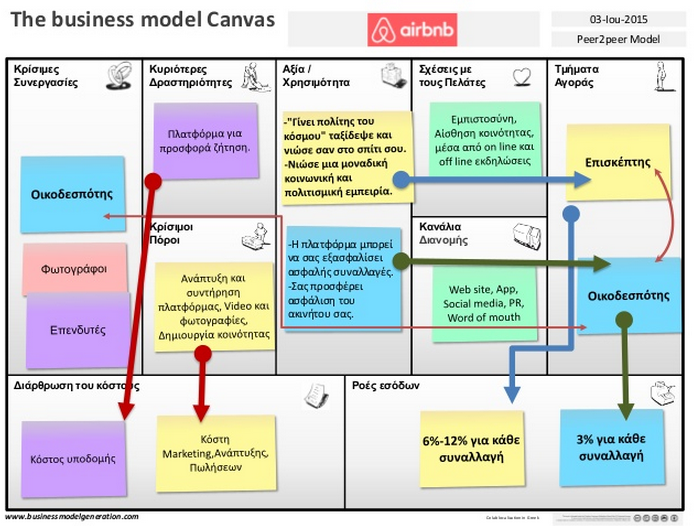 Παράδειγμα μοντέλου: Από-συζευγμένες δραστηριότητες (Unbundling)
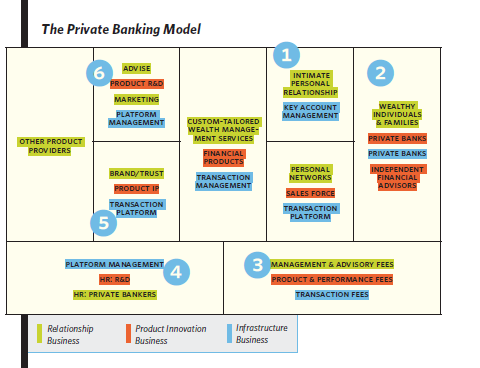 Παράδειγμα μοντέλου: Η «μακρά ουρά» (Long tail Business models)
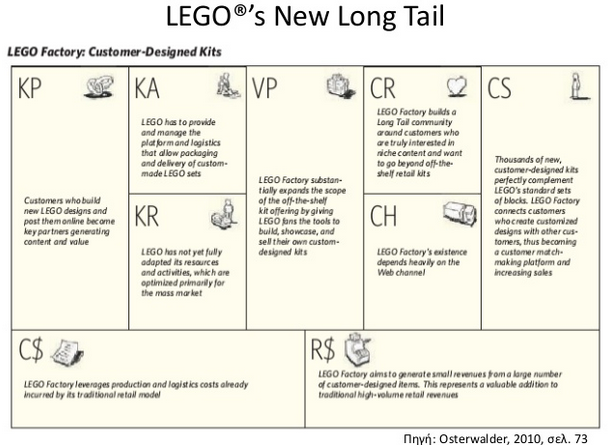 Παράδειγμα μοντέλου: Πολυμερείς πλατφόρμες (multi-sided platforms)
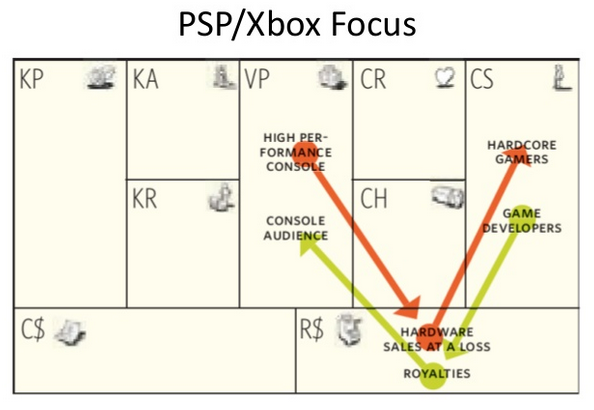 Παράδειγμα μοντέλου: Fremium
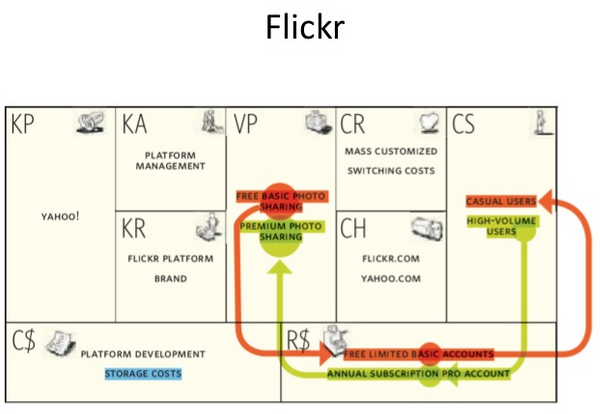 Παραδείγματα – περιπτώσεις
PayPal
Το επιχειρηματικό μοντέλο της PayPal άλλαξε αρκετές αγορές από το αρχικό της όραμα ως εταιρία κρυπτογραφίας, σε επιχείρηση που επέτρεπε τη μεταφορά χρημάτων μέσω «έξυπνων» κινητών τηλεφώνων, σε πλατφόρμα ηλεκτρονικών πληρωμών για άτομα και εταιρίες. 

Twitter
Το Twitter ξεκίνησε ως υπηρεσία podcast, πριν την εγκαταλείψει και μεταβεί σε προϊόν εκπομπής σύντομων μηνυμάτων.
Σχετικές πηγές και περαιτέρω αναζήτηση πληροφοριών
eBook, Business Model Generation, http://www.businessmodelgeneration.com/book 
Business Mode lGeneration: A Handbook forVisionaries, Game Changers and Challengers (2010) http://www.businessmodelgeneration.com/downloads/businessmodelgeneration_preview.pdf 
Download the Business Model Canvas http://www.businessmodelgeneration.com/canvas/bmc 
Οδηγός Επιχειρηματικού σχεδίου, Service Corps of Retired Executives, ΗΠΑ, http://www.startupgreece.gov.gr/sites/default/files/page_102_1.pdf 
Σταμπουλής, Γ., Παρουσίαση, Επιχειρηματική Στρατηγική και Επιχειρηματικό Μοντέλο, Δομή Απασχόλησης και σταδιοδρομίας Πανεπιστημίου Θεσσαλίας http://www.slideshare.net/moke_uth/4-2012-2013-22859053 
Παρουσίαση, Επιχειρηματικός Σχεδιασμός: από τη σύλληψη της ιδέας στην υλοποίηση, Μονάδα Καινοτομίας και Επιχειρηματικότητας Πανεπιστημίου Θεσσαλίας http://www.slideshare.net/moke_uth/1-2012-13-22859050?next_slideshow=1 
Business model canvas tutorial https://canvanizer.com/how-to-use/business-model-canvas-tutorial 
Business Model Canvas, Εργαλείο Επιχειρηματικού Σχεδιασμού, ΚΕΜΕΛ http://www.chania-cci.gr/website/images/stories/epixeirimatikothta/SEMINARS/business-canvas-xania.pdf 
Bootstrapper www.bootstrapper.com 
Bplans.com www.bplans.com 
Build Your Business.com www.buildyourbusiness.com
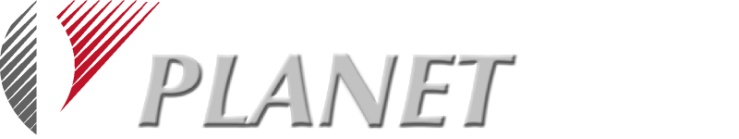 ΣΤΡΑΤΗΓΙΚΟ ΚΑΙ ΕΠΙΧΕΙΡΗΜΑΤΙΚΟ ΣΧΕΔΙΟ
ΕΥΧΑΡΙΣΤΟΥΜΕ ΠΟΛΥ!
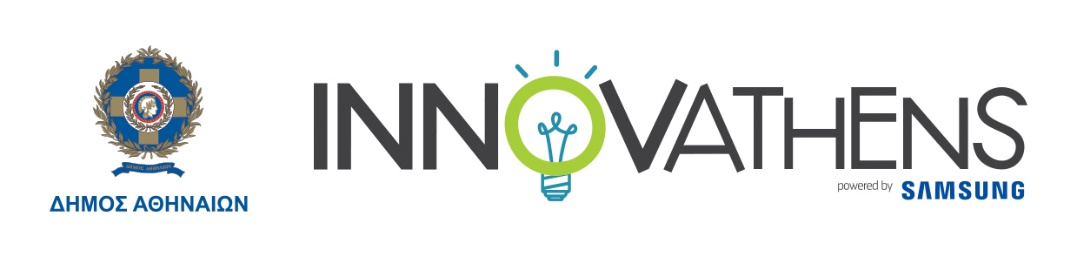 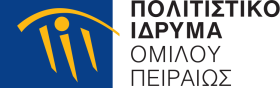